БЮДЖЕТ ДЛЯ ГРАЖДАН
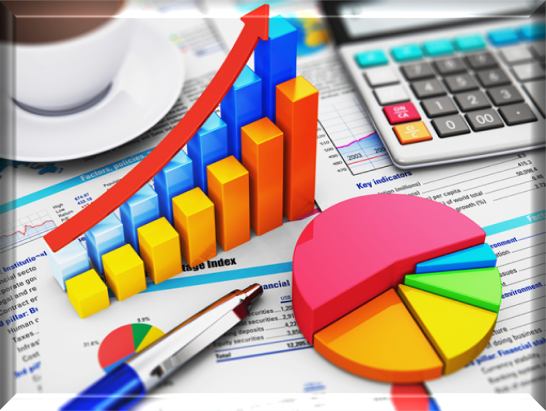 ПРОЕКТ БЮДЖЕТА  ПУШКИНСКОГО  СЕЛЬСКОГО  ПОСЕЛЕНИЯ 
на 2019 год и на плановый период 2020 - 2021 годов в первом чтении
Решение Совета народных депутатов Пушкинского сельского поселения  от 30 .11.2018 № 118
Основные характеристики бюджета поселения на 2019 год и плановый период 2020 и 2021 годов, тыс. рублей
Динамика собственных доходов бюджета  поселения на 2019 год и на плановый период 2020 и 2021 годов тыс. рублей
Структура доходов  бюджета поселения на 2019 год и на плановый период 2020 и 2021 годов, тыс.рублей
Объем и структура налоговых доходов бюджета поселения на 2019 год и на плановый период 2020 и 2021 годов тыс. рублей
2021год
2019год
3455 тыс. руб. – всего 
налоговых доходов.
Это составляет 53 % 
в общем объеме доходов.
4368 тыс. руб. – всего 
налоговых доходов. 
Это составляет 67% в общем объеме доходов.
3820 тыс. руб. – всего 
налоговых доходов. 
Это составляет 64 % в общем объеме доходов.
Объем и структура неналоговых доходов бюджета поселения на 2019 год и на плановый период 2020 и 2021 годов тыс. рублей
2019 год
2021год
2020 год
Доходы от использования имущества, находящегося в муниципальной собственности 5 тыс. рублей
Доходы от использования имущества, находящегося в муниципальной собственности 5 тыс. рублей
Доходы от использования  имущества находящегося в муниципальной собственности 5 тыс. рублей
составляет 1% в общем объеме налоговых и неналоговых доходов
составляет 1% в общем объеме налоговых и неналоговых доходов
составляет 1 % в общем объеме налоговых и неналоговых доходов
Налог на доходы физических лиц, тыс.рублей
Налог на доходы физических лиц (НДФЛ) – основной вид прямых налогов. Исчисляется в процентах от совокупного дохода физических лиц за вычетом документально подтвержденных  расходов, в соответствии с действующим законодательством. Норматив зачисления в бюджет поселения составляет 2 процента
Доля поступлений налога в общем объеме налоговых и неналоговых доходов районного бюджета 
в 2018, 2019 и 2020 годах
5%
6 %
Акцизы по подакцизным товарам (продукции), тыс.рублей
Налоги на совокупный доход, тыс.рублей
0,02%
0,02%
Доля поступлений налога на совокупный доходов о общем объеме налоговых и неналоговых доходов местного бюджета в 2019, 2020 и 2021 годах
2020
2021
В местный бюджет поступают:
единый сельскохозяйственный налог. Норматив зачисления в бюджет поселения составляет 30 процентов.
Транспортный налог с физических лиц ,тыс.рублей
Налог на имущество физических лиц, тыс.рублей
Доля поступлений налогов на имущество в общем объеме
 налоговых и неналоговых доходов бюджета  поселения
в 2019, 2020 и 2021 годах
Налог на имущество организаций

Объектами налогообложения для организаций и физ. лиц признается движимое и недвижимое имущество (в том числе имущество, переданное во временное владение, в пользование, распоряжение, доверительное управление. Внесенное в совместную деятельность или полученное по концессионному
52%
59%
64%
Транспортный налог с  юридических лиц ,тыс.рублей
Земельный налог организаций и физических лиц, тыс.рублей
Доля поступлений налогов на имущество в общем объеме
 налоговых и неналоговых доходов бюджета  поселения
в 2019, 2020 и 2021 годах
Земельный  налог
Ставки земельного налога в размере 0,3% от кадастровой стоимости земельного участка в отношении                    - земельных участков- отнесенных к землям сельскохозяйственного назначения                                                                - приобретенных  для личного подсобного хозяйства                                                                – занятых жилищным фондом и объектами инженерной инфраструктуры в размере 1,5 %                                                                                 - в отношении прочих земельных участков
42%
49%
54%
Прочие неналоговые доходы бюджета поселения на 2019 год и на плановый 2020 и 2021 годов                                                 тыс.рублей
0,2%
0,4%
0,4%
2021
2019
2020
Прочие налоговые доходы – государственная пошлина за совершение нотариальных действий должностными лицами органов местного самоуправления, уполномоченными в соответствии с законодательными актами РФ на совершении нотариальных действий
Объем и структура безвозмездных поступлений бюджета поселения на 2019 год и на плановый период 2020 и 2021 годов                         тыс. рублей
2020 год
2021год
2019 год
2147,3 тыс. рублей – всего
безвозмездных поступлений.
Это составляет 33 % в 
общем объеме доходов.
3042,1 тыс. рублей – всего
безвозмездных поступлений.
Это составляет 47 % в 
общем объеме доходов.
2150,9 тыс. рублей – всего
безвозмездных поступлений.
Это составляет 36 % в 
общем объеме доходов.
Объем и структура расходов бюджета поселения  по разделам на 2019 год, тыс.рублей
Расходы на реализацию муниципальной программы «Эффективное управление и комплексное обеспечение жизнедеятельности Пушкинского сельского поселения  на 2019 – 2021 годы» тыс. рублей
Расходы в рамках подпрограммы «Функционирование органов местного самоуправления»  тыс.рублей
Мероприятие:              Другие общегосударственные вопросы: проведение приемов, мероприятий и прочих расходов
Мероприятие:             Расходы на обеспечение деятельности органов местного самоуправления
Мероприятие:                               Расходы на заработную плату Главы Пушкинского сельского поселения
Расходы в рамках подпрограммы 
«Обеспечение первичных мер пожарной безопасности, защиты населения и территории от чрезвычайных ситуации природного и техногенного характера»»  тыс.рублей
Мероприятие: Обеспечение первичной пожарной безопасности
Мероприятие: Обеспечение защиты населения и территорий от чрезвычайных ситуаций природного и техногенного характера
Мероприятие: Стимулирующие выплаты привлекаемым пожарным ДПК
Расходы в рамках подпрограммы
 «Строительство, реконструкция и содержание автомобильных дорог и инженерных сооружений на них»", тыс. рублей
Мероприятие:               Содержание, текущий ремонт  автомобильных дорог местного значения  и инженерных сооружений на них
Мероприятие: Приобретение дорожных знаков, уход за дорожными знаками, нанесение разметок для безопасного движения транспортных средств и пешеходов
Расходы в рамках подпрограммы «Повышение уровня благоустройства территории » тыс. рублей
Расходы в рамках подпрограммы «"Развитие физической культуры и спорта« тыс. рублей
Мероприятие:                                                           Организация и проведение спортивный мероприятий, участие в спортивных мероприятиях                       Мероприятие:                                                                       Содержание и текущий ремонт хоккейной коробки
Расходы в рамках подпрограммы «Гарантии, предоставляемые муниципальным служащим поселения» тыс. рублей
Мероприятие:              Ежемесячное дополнительное обеспечение к пенсиям муниципальных служащих
Непрограммное направление деятельности расходов,                            тыс. рублей
1
2
3
Расходы в рамках непрограммного направления деятельности на 2019 год, тыс. рублей
Контактная информация: 
Администрация Пушкинского сельского поселения
Глава Пушкинского  сельского поселения 
Багрыч Геннадий Александрович                                   График работы с 8-30 до 17-30, 
перерыв с 13-00 до 14-00. 
Адрес: 652399, Кемеровская область,Промышленновский район, с. Краснинское ул.Садовая,7б     Телефон (8 38442) 68-329 Факс: (8 38442) 68-329                                                     Электронная почта: pushkino 28@yandex.ru